LIFT Ecosystem Accelerator Program (LEAP 2024)
Project Call
Rev. 1
DEV 6/23/2023
Instructions
Complete the attached forms to submit your project:
Include proposed budget (Maximum $250,000 from LIFT) and timeline (6 months)  
Projects will be evaluated on:
Technological Merit
Technology MRL level
Program Timing
Funding Requirement 
LIFT Member Engagement
Planned use of LIFT’s  High-Bay Equipment
Cost Share Commitment
Submit completed forms to https://lift.technology/project-calls/
Click to register for LIFT’s Q&A Sessions:
August 22, 2024: 1:00 p.m. – 2:00 p.m. ET
August 29, 2024: 1:00 p.m. – 2:00 p.m. ET
LEAP 2024
Project Summary
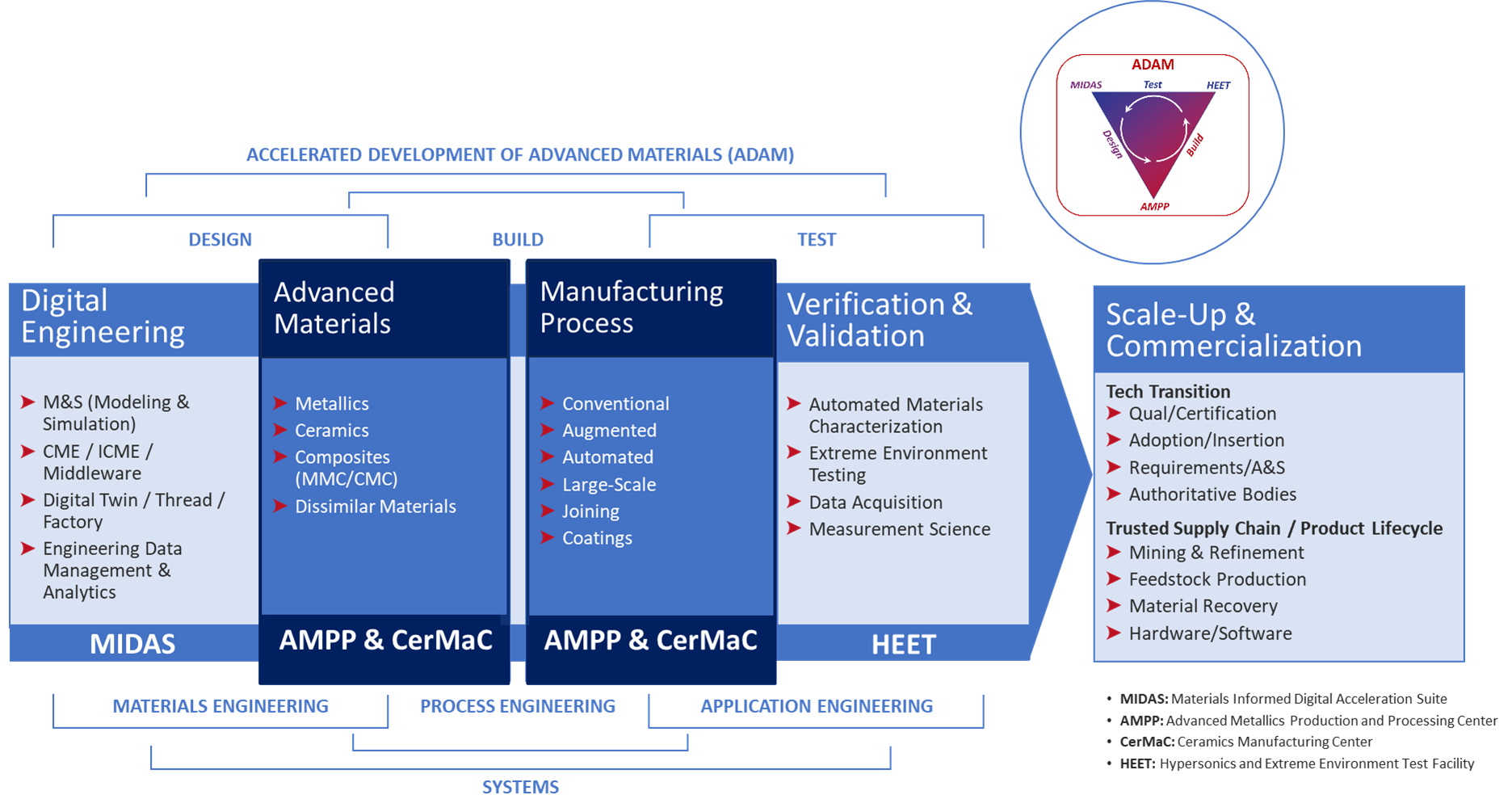 Open to all LIFT members
Awardee must be a LIFT Silver Member or higher tier  
All project consortium members must be a LIFT member in good standing for award 
Non-members may submit proposals but must join membership to minimum Silver tier upon selection
Subject(s) must be aligned with the LIFT Technology Pillars
Subject(s) defined by six (6) topics
LEAP 2024
Project Timing
LIFT Highbay Support Quote Deadline: September 11, 2024
Proposal Deadline: October 11, 2024
Initial Project Selection: November 2024
Subawards contracting starts: November 2024
Projects must be completed by July 25, 2025
Max six (6) month project duration 
Final report due August 25, 2025
Debrief to non-awardees: January 2025
Including discussion regarding further developing project ideas into “white papers” for submission in future proposals
LEAP 2024
Project Funding
Max $250,000 LIFT contribution per project
Minimum industry cost-share 25% of LIFT contribution to project
i.e., If Total Project Value (TPV) = $333.3K, LIFT contribution of $250K with the minimum cost share of $83.3K
When multiple SILVER or higher tier members submit a joint proposal, the LIFT maximum contribution (of $250K per SILVER or higher member) will be combined.
i.e., If say three (3) SILVER or higher tier members submit a consortium proposal, the LIFT maximum will be considered $750K, with the associated minimum cost share of $250K
Cost-share (recommended at 1:1) is recommended and strongly considered in project selection
Award will be cost reimbursable – no fee
Not to Exceed amount of LIFT award
To be billed on a monthly basis as costs are incurred
Fully burdened cost proposal required at submission deadline
LEAP 2024
Decision Criteria
Technological Merit
Aligned with project topics
Aligned with LIFT pillars
Technology Readiness Level / Manufacturing Readiness Level 
MRL and/or TRL 4-7 Only (below 4 and above 7 disqualified)
Moves the TRL and/or MRL by 1 or 2 points
Funding Request
Cost Share Commitment
Including services, materials etc. 
LIFT Member Engagement
LIFT Silver Member or higher
LIFT Ecosystem Involvement
Use of LIFT High-Bay and Equipment
https://lift.technology/facilities/
LEAP 2024
Topics for LEAP 2024 Project Call
High Temperature Materials
Metallics, MMCs, Ceramics, CMCs
ICME for Ceramics and CMCs (chemistry, process, structure, performance)
Joining, including dissimilar materials
Cost effective, scalable, refractory metal processing
Hydride – dehydride
Alloying
Materials Maturation 
Design for materials recovery
Critical element reclamation
Displacement/replacement of critical materials
Battlefield foraged material re-use
Graded materials property and performance
Supply chain modeling
Lifecycle, risk, cost, circular economy
High Throughput Alloy Synthesis And Test
Automated metallography and analysis
Chemical analysis
Extreme Environment Performance Testing
Hot structure
Thermochemistry
Aerothermodynamics
High Strain Rate
Virtual Representation Of Materials In Extreme Environments 
Crack growth in homogenous materials
Gun-barrel interactions
High Strain Rate, e.g., Ballistic impact
High enthalpy e.g., Hypersonics
Digital Augmentation Of Manufacturing Processes
Digital Twin (Materials, Processes, and Systems)
In-situ monitoring
Process modeling
LIFT Advanced Metallics Production and Processing
Capability Available to LIFT Members
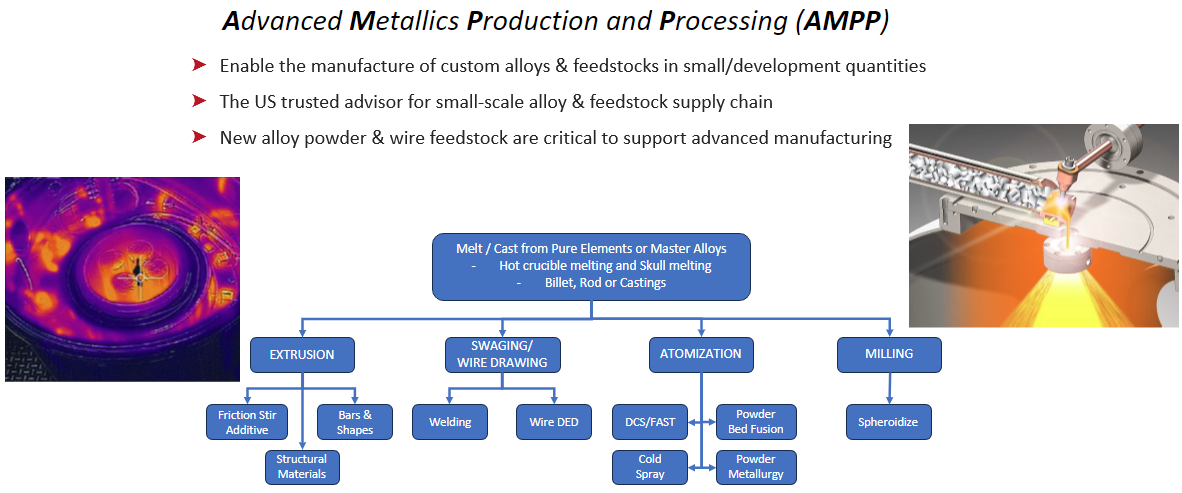 LIFT Ecosystem Accelerator Program (LEAP 2023)
Project Submission Form
Proposal #:
Project #:
LIFT Ecosystem Accelerator Program
Instructions
Complete the attached forms to submit your project
Include proposed budget ( Maximum $250,000 from LIFT ) and timeline ( 6 months )  
Projects will be evaluated on:
Technological Merit
Technology TRL and MRL level
Program Timing
Funding Request 
LIFT Member Engagement
Planned use of LIFT’s  High-Bay Equipment.
Cost Share Commitment
Submit completed forms https://lift.technology/project-calls/
Proposal #:
Project #:
LIFT Ecosystem Accelerator Program
Project Data
Industry:
Submission Date:
Proposal Number:
Proprietary?
Member Level
Company:
LIFT Member?
Title:
Goal:
Project Leader:
Leader Email:
Leader Phone:
Proposal #:
Project #:
LIFT Ecosystem Accelerator Program
Partners and Key Personnel
List all partners that will participate including Suppliers and Academic Institutes 
Indicate Principle Investigator (only one PI allowed)
% responsibility for each partner
Provide principle contact for each partner
Approval
CFO: Victor Claudio
CEO & Executive Director: Nigel Francis
CTO: Noel Mack
Proposal #:
Project #:
LIFT Ecosystem Accelerator Program
Abstract
Summary overview of the proposed project
Proposal #:
Project #:
LIFT Ecosystem Accelerator Program
Proposed Budget
Workshare and Funding breakdown of project
Estimated Total Project Value:			(TPV $)                                             Estimated Total Cost Share:				(CS $)
Proposal #:
Project #:
LIFT Ecosystem Accelerator Program
Identification of the Problem
Give background that identifies the problem
Deliverables
Define the measures or other indicators that will be used to:
Judge the success of the deliverables 
Identify ways to improve performance at a later date
Proposal #:
Project #:
LIFT Ecosystem Accelerator Program
Proposed Work Justification
Does the proposed work benefit a single company or will it offer improved techniques or technology to American companies? Explain

Is patentable IP anticipated? Will background IP be disclosed to LIFT during the project?

What gives the proposed work novel attributes?

Include as appropriate:
Theory
Relevant previous experimental results
Theoretical modeling of experimental results
Implications of work completed to date
Identification of critical needs
Add additional citations, photos and/or pages as needed
Proposal #:
Project #:
LIFT Ecosystem Accelerator Program
Current and Future Technical State
Define current TRL and MRL Level (See Appendix A)
Define and explain TRL and MRL at conclusion of project
Proposal #:
Project #:
LIFT Ecosystem Accelerator Program
Problem Scope
State what will be within the team’s working boundaries and what the team will not be working on.
Proposal #:
Project #:
LIFT Ecosystem Accelerator Program
Technical Approach/Solution
State the proposed solution
List specific tasks
Include Graphs, photos, examples, etc.
Proposal #:
Project #:
LIFT Ecosystem Accelerator Program
Project Schedule
High level Gantt chart showing tasks & dependencies
Suggested  TimeLine
Month 3
Month 6
Month 1
Month 2
Month 5
Month 4
Design Proto Tools
Testing /Validation
Build Proto Tools
Assembly/Try
Design/Simulation
Simulation
Proposal #:
Project #:
LIFT Ecosystem Accelerator Program
Proposed Work at LIFT and Anticipated Environmental Impact ​
For project work planned at LIFT:

Identify potential adverse environmental impacts from the completion of this work 

The use of hazardous chemicals or other materials.
Provide SDS sheets for proposed chemicals and materials brought into LIFT

Possible emissions of toxic substances due to the operation of a process

If there are no adverse impacts show this page as “N/A”
Thank you!
Proposal #:
Project #:
Current Technical State
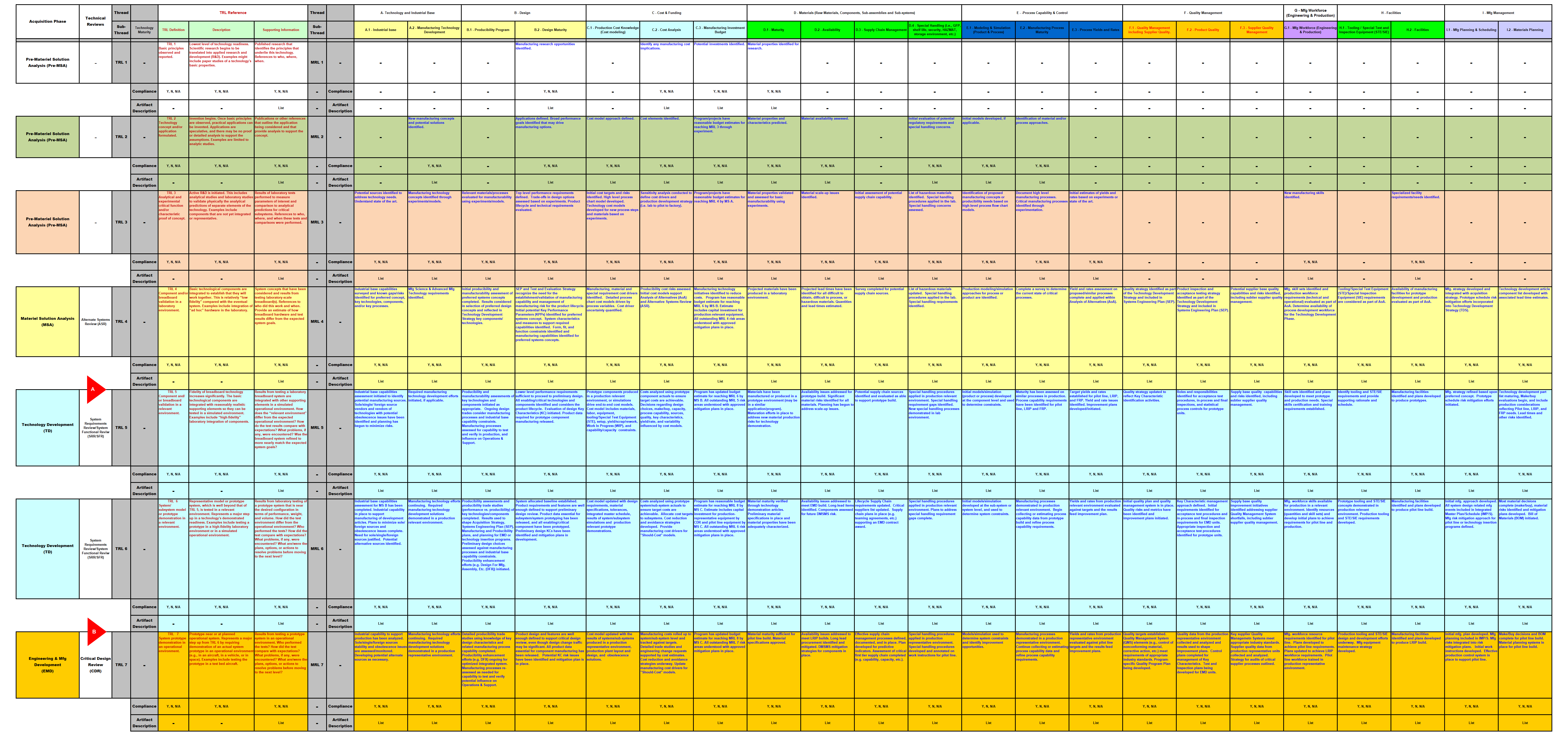 Appendix A